Συνομιλία στο Skype
Συγγραφή:Αγκαθίδης-Καραδάκης Νικήτας,Δανιηλίδου Αφροδίτη,
Δελτσίδη Αναστασία, Πιτσιόρλας Ανδρέας (Μαθητές της Β’ & Γ’ Γυμνασίου)
Γενική επιμέλεια: Μαλλιαρού Παναγιώτα, Μονέφτση Άννα, Καθηγήτριες Πληροφορικής
Στο πλαισιο του Ευρωπαϊκου Προγραμματοσ
Erasmus+ Eduweb: http://eduweb-project.eu
1
Συνομιλία στο Skype
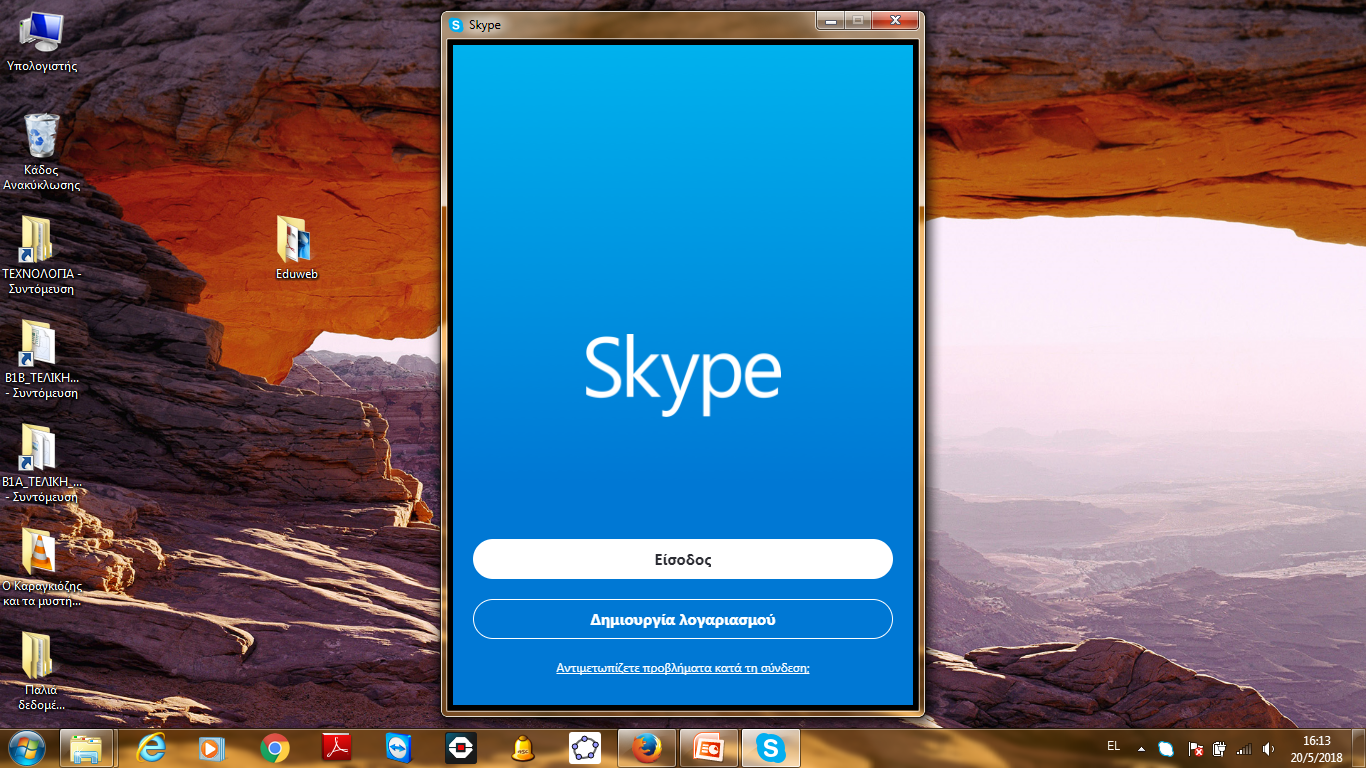 Στο 1ο Μέρος του μαθήματος έχουμε δημιουργήσει τον λογαριασμό μας. Θυμόμαστε πάντα το email μας και τον κωδικό 
Επιλέγουμε Είσοδος
2
Συνομιλία στο Skype
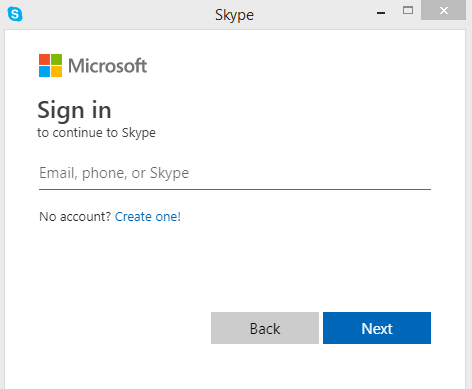 Γράφουμε το email μας, πατάμε συνέχεια 
Γράφουμε τον κωδικό μας και πατάμε είσοδος
3
Συνομιλία στο Skype
Η οθόνη μας προτρέπει να ξεκινήσουμε μία νέα συνομιλία
4
Συνομιλία στο Skype
Πρέπει να αναζητήσουμε αρχικά την επαφή (άτομο) που θα συνομιλήσουμε
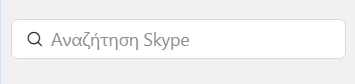 5
Συνομιλία στο Skype
Γράφουμε το ονοματεπώνυμο, ή το όνομα του ατόμου στο Skype, ή αν ξέρουμε το email του
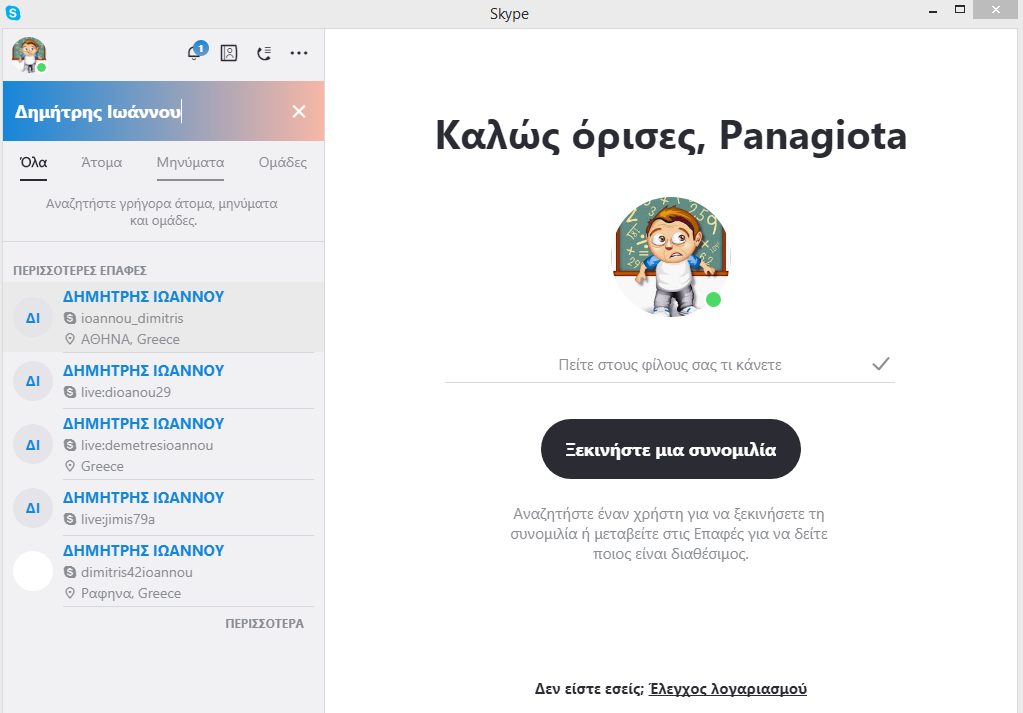 6
Συνομιλία στο Skype
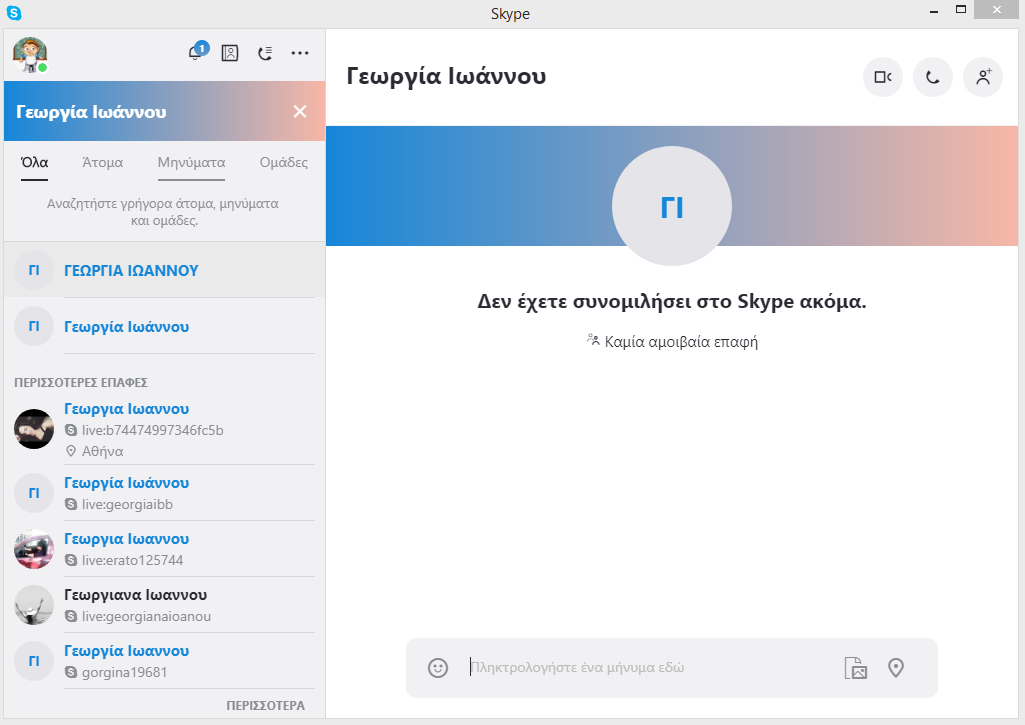 Το  ονοματεπώνυμο του ατόμου που αναζητάμε εμφανίζεται στην αριστερή στήλη
Το επιλέγουμε και προκύπτει η διπλανή οθόνη
7
3
2
Συνομιλία στο Skype
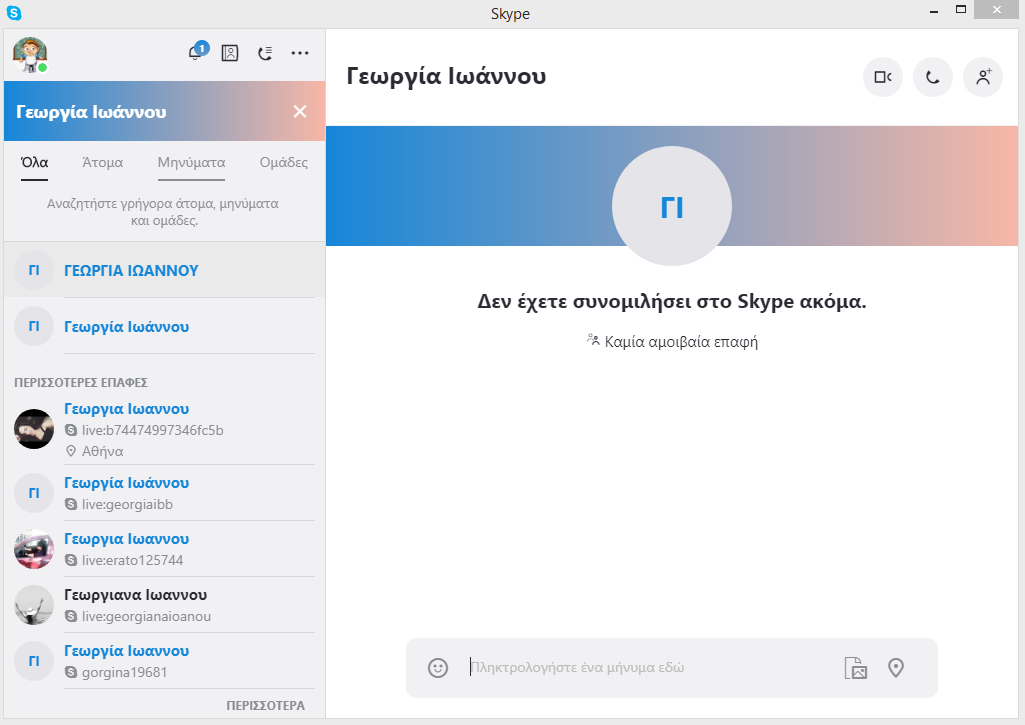 Στην οθόνη αυτή μπορούμε: 
- να πληκτρολογήσουμε ένα μήνυμα (1)
- ή να κάνουμε κλήση με ήχο (2)
- ή να κάνουμε βιντεοκλήση (3)
1
8
Συνομιλία στο Skype
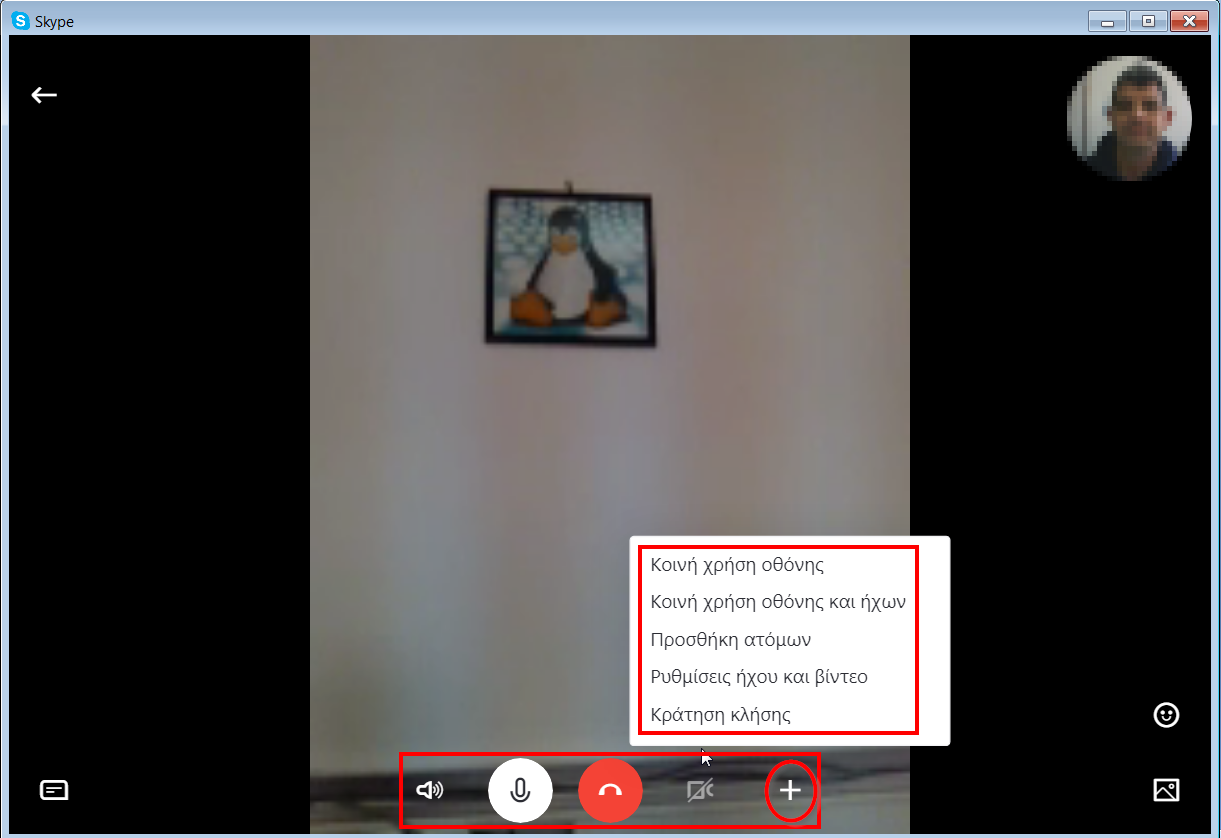 Όταν η κλήση μας απαντηθεί, ανοίγει ένα παράθυρο 
   Στην κεντρική οθόνη είναι ο συνομιλητής μας και υπάρχει ένα μικρό παραθυράκι με τη δική μας εικόνα
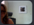 ! αν κάποιος δεν διαθέτει κάμερα, στη θέση του εμφανίζεται  η εικόνα προφίλ του
Συνομιλία στο  Skype
9
Στο κάτω μέρος της οθόνης βρίσκονται με την σειρά το κουμπί για  αυξομείωση της έντασης ηχείων, σίγαση μικροφώνου, τερματισμός κλίσης και απενεργοποίηση της κάμερας
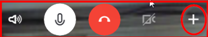 Συνομιλία στο  Skype
10
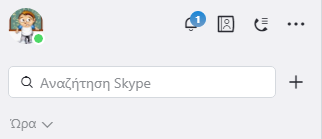 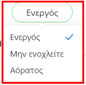 Στο επάνω αριστερό μέρος της οθόνης υπάρχει η εικόνα του προφίλ μας με μία πράσινη κουκίδα που δηλώνει ότι είμαστε ενεργός χρήστης του skype
Συνομιλία στο Skype
11
Μπορούμε να αλλάξουμε τη δική μας κατάσταση αν επιλέξουμε την εικόνα μας στο επάνω μέρος της οθόνης, δίπλα από το όνομά μας, ώστε είτε να είμαστε «αόρατοι» είτε σε κατάσταση «μην ενοχλείτε»
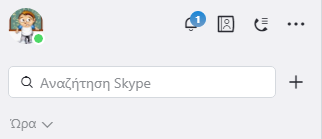 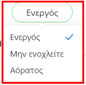 Συνομιλία στο Skype
12
Όταν ο χρήστης του Skype δεν είναι ενεργός και δεν απαντήσει, εμφανίζεται το μήνυμα της διπλανής εικόνας
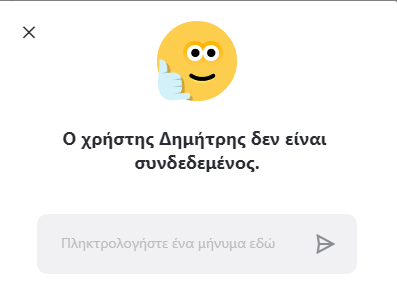 Συνομιλία στο  Skype
13
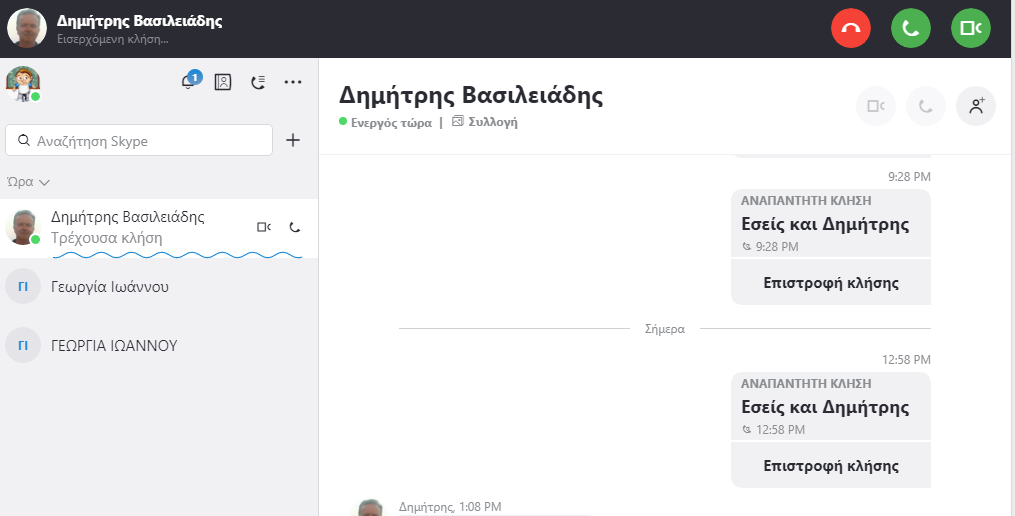 Όταν δεχόμαστε κλήση, μπορούμε να επιλέξουμε: απόρριψη κλήσης
  βιντεοκλήση
  ή απάντηση κλήσης μόνο με ήχο
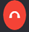 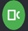 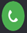 
Συνομιλία  Skype
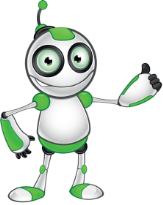 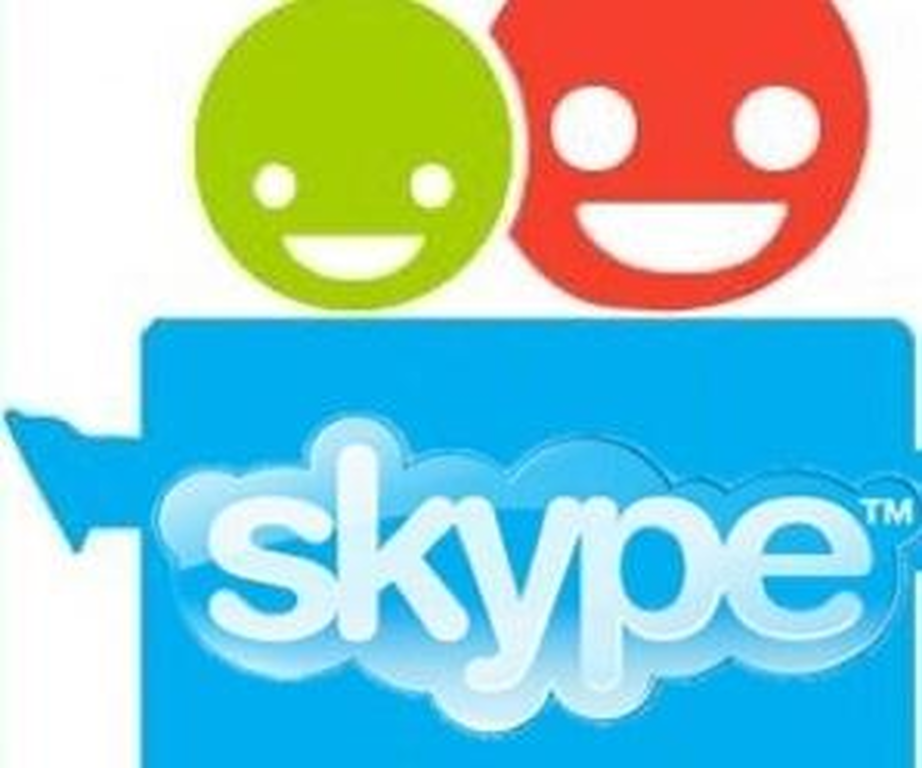 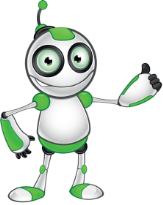 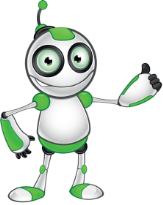 Καλές συνομιλίες….